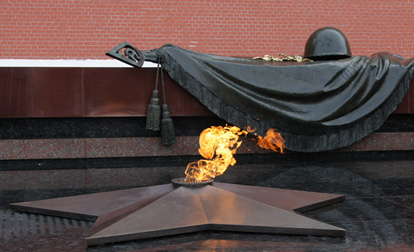 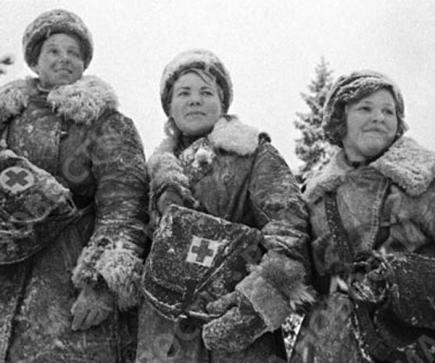 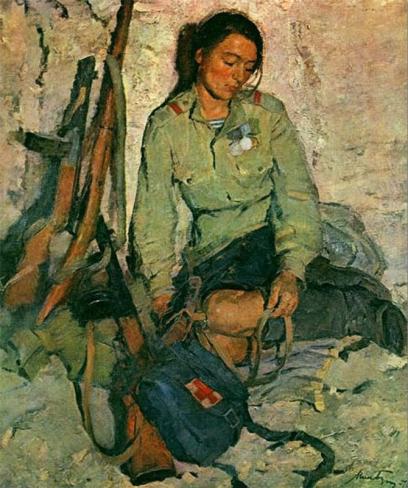 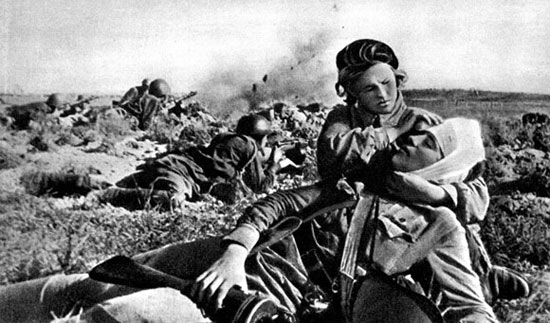 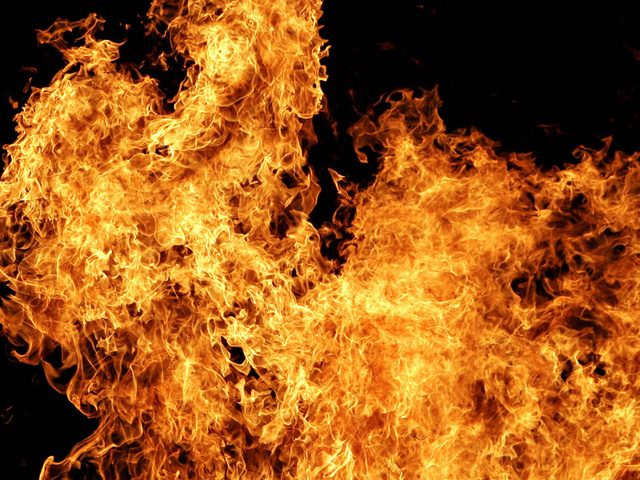 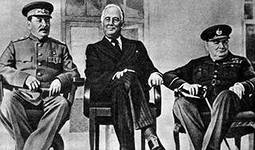 ОКРЫТИЕ ВТОРОГО ФРОНТА
6 ИЮНЯ 
1944 ГОД
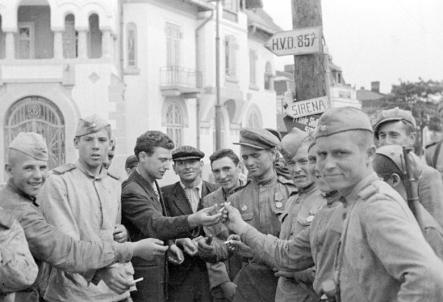 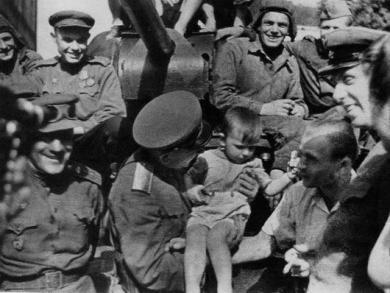 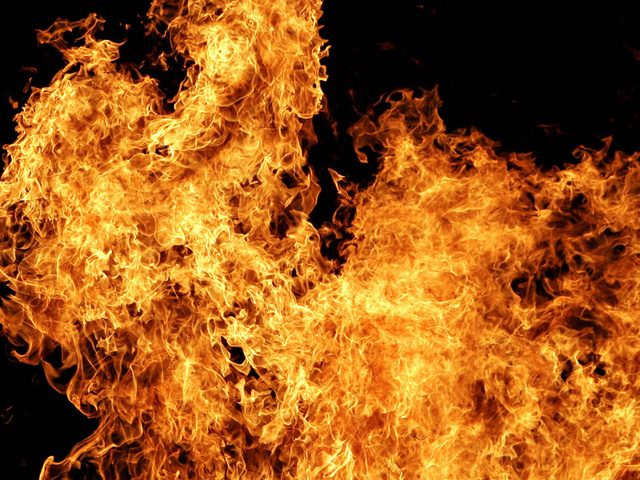 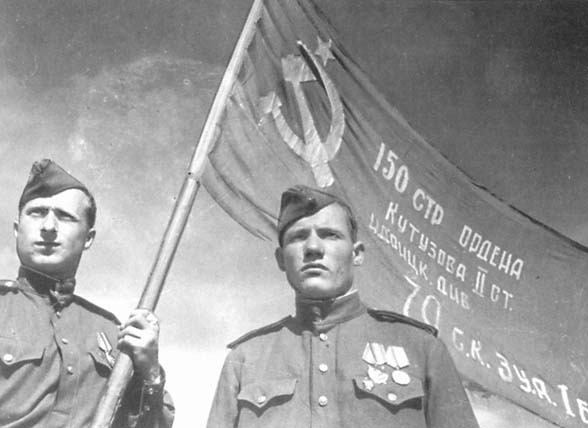 ЗНАМЯ ПОБЕДЫ НАД РЕЙХСТАГОМ
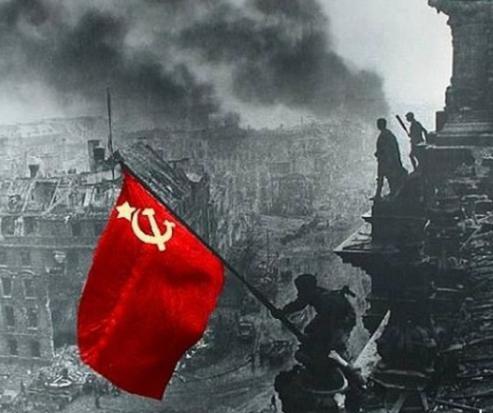 ВОЕНОСЛУЖАЩИЕ МИЛЕТОН КАНТАРИЯ И МИХАИЛ ЕГОРОВ 1 МАЯ 1945 ГОДА ПОДНЯЛИ НАД РЕЙХСТАГОМ ЗНАМЯ ПОБЕДЫ
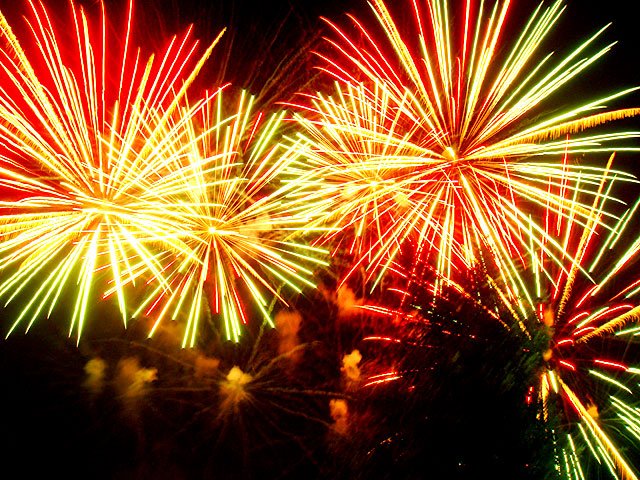 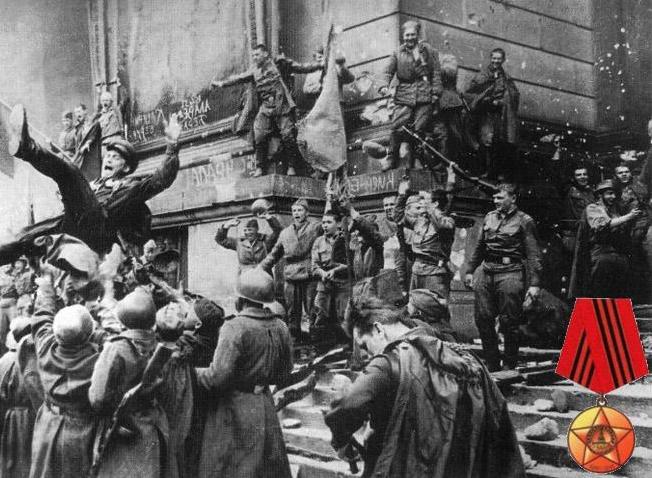 9 МАЯ 1945 ГОДА - ДЕНЬ ПОБЕДЫ
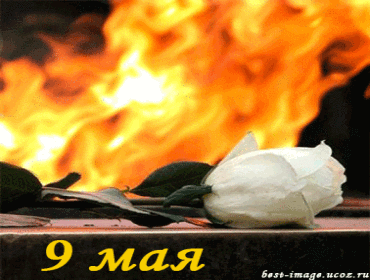 3 года, 10 месяцев и ещё 18 дней…
26 миллионов 452 тысячи жизней унесла Великая Отечественная война…
В день Великой Победы мы склоняем головы перед светлой памятью не вернувшихся с войны сыновей, дочерей, отцов, матерей, дедов, мужей, жен, братьев, сестер, однополчан, родных, друзей…
НИКТО НЕ ЗАБЫТ, 
НИЧТО НЕ ЗАБЫТО
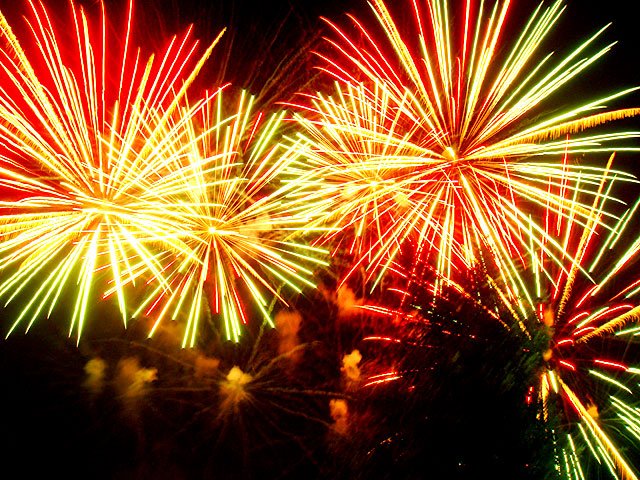 9 МАЯ 
1945 ГОД
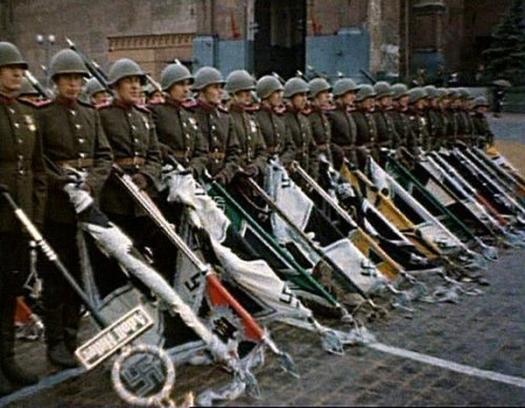 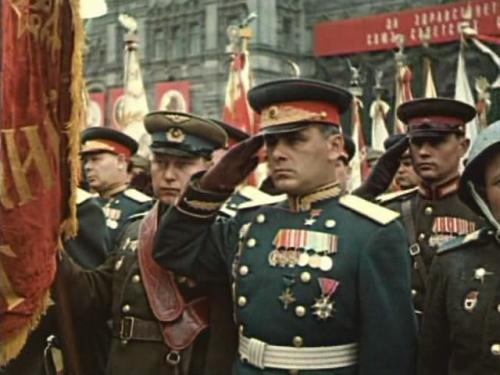 ПАРАД 
ПОБЕДЫ
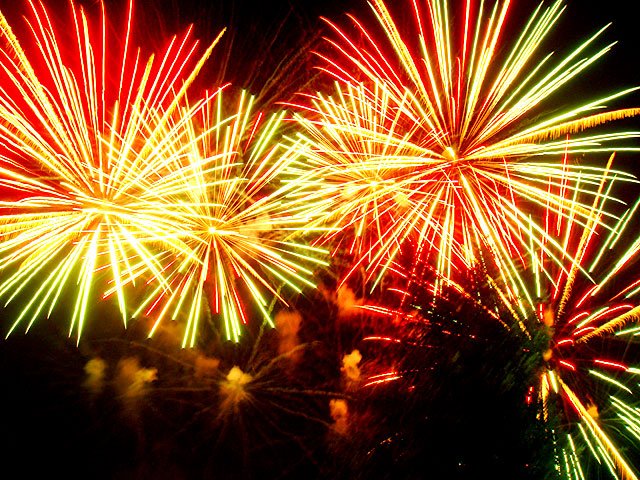 САЛЮТ ПОБЕДЫ
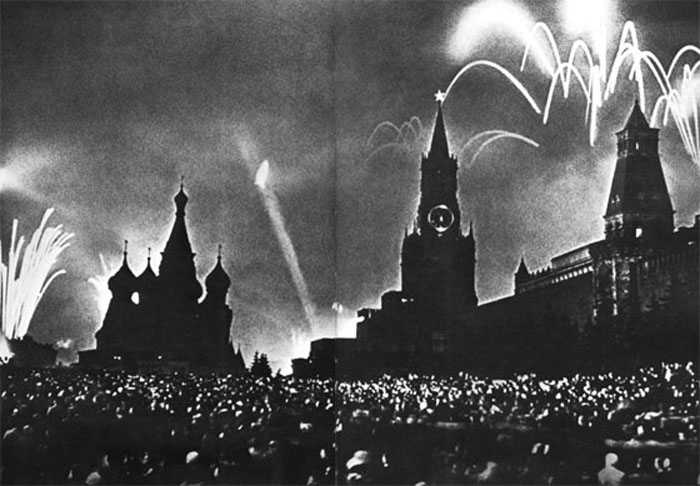 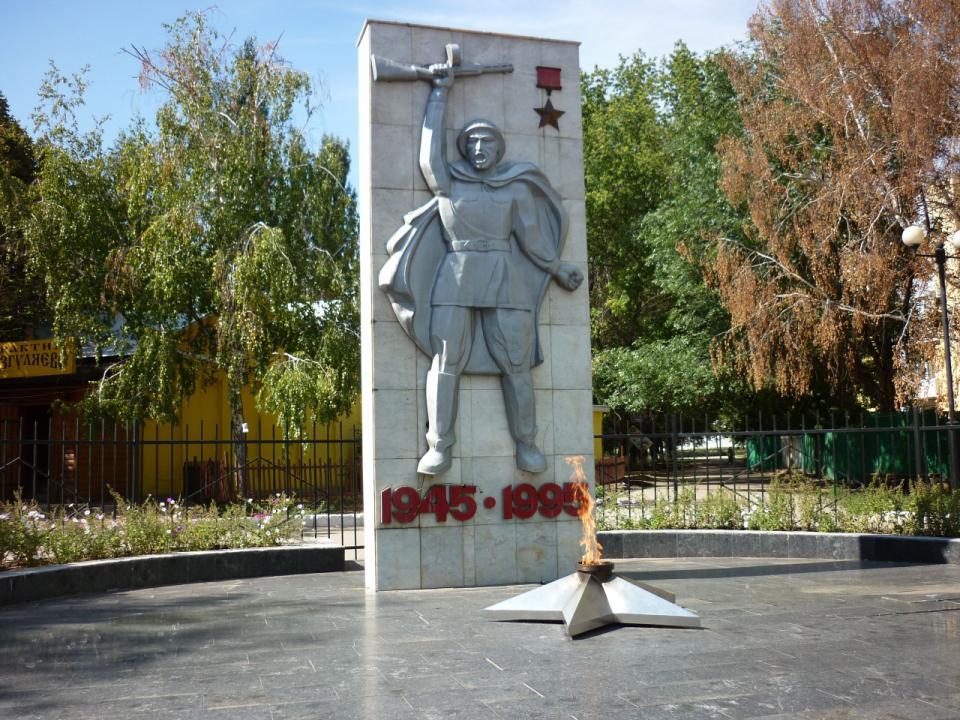 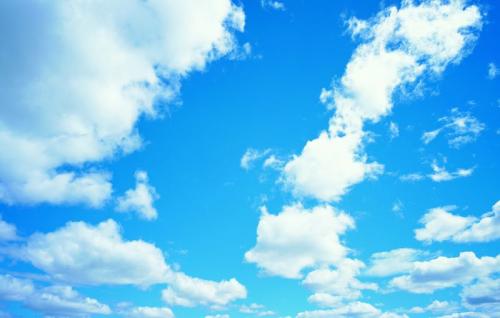 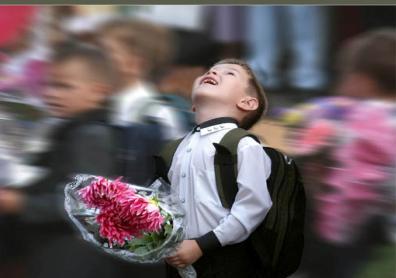 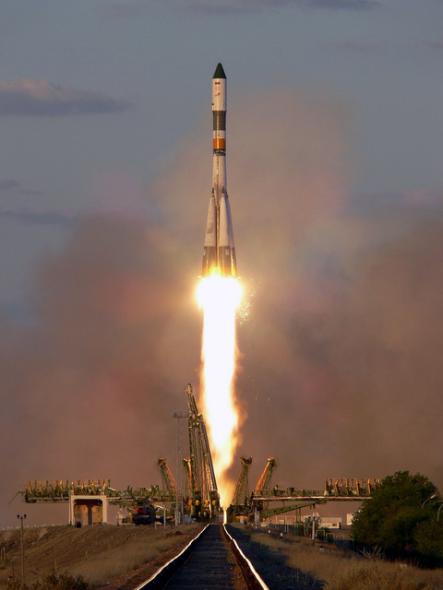 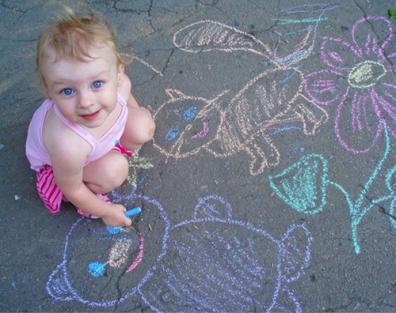 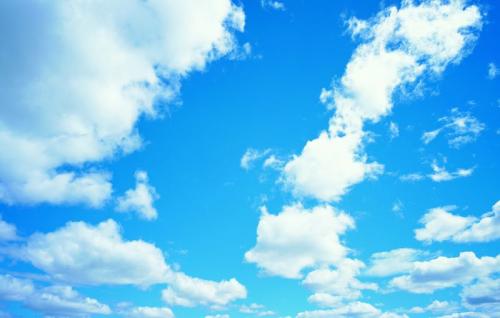 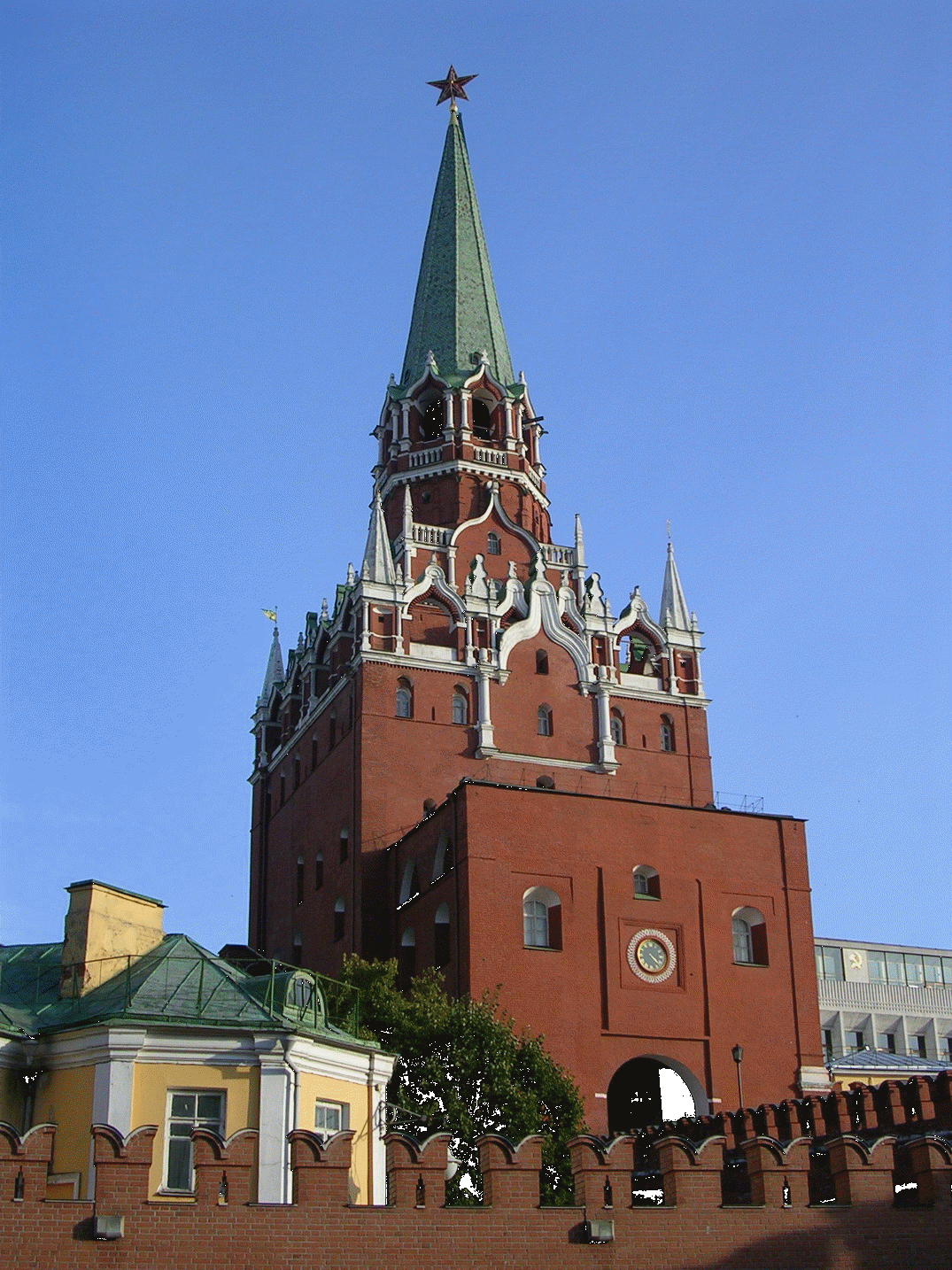 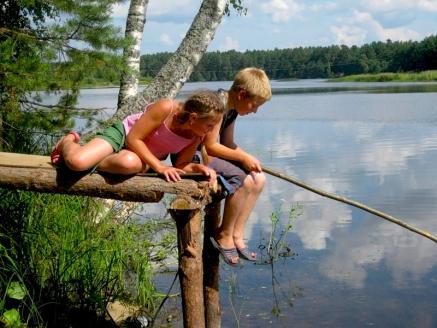 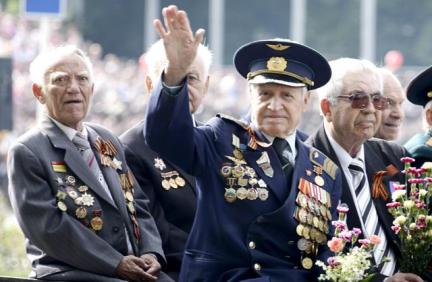 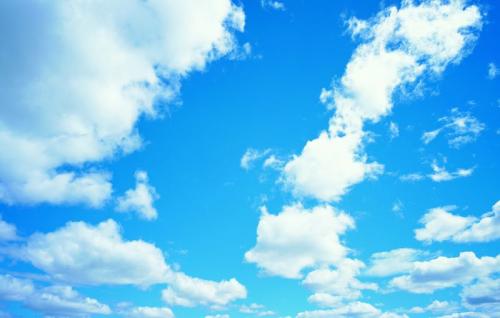 СПАСИБО